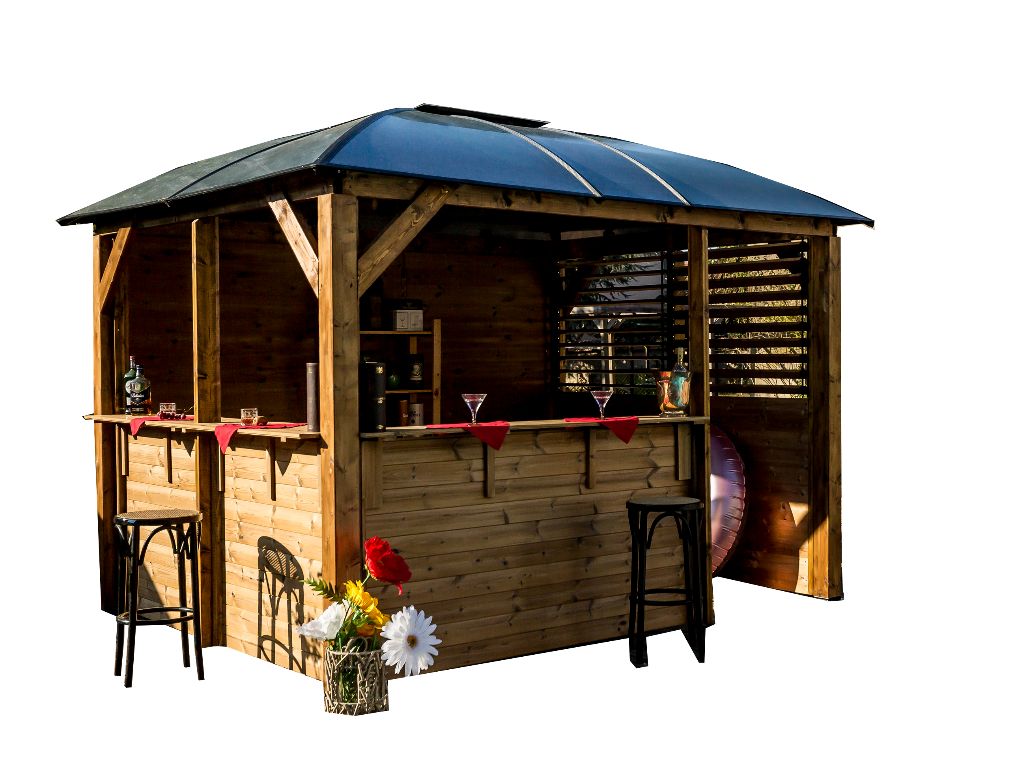 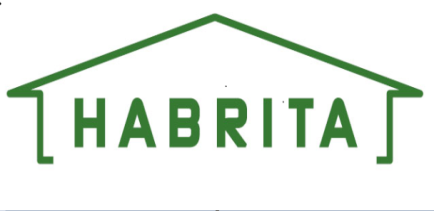 2,90 m
Pool House BLUETERM

Structure en bois
1 paroi avec mur plein / 1 paroi avec ventelles / 2 parois avec comptoir
 Toit en aluminium et polycarbonate
Réf. :  THB 3630
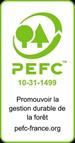 2,74 m
3,34 m
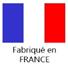 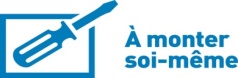 Photo non contractuelle
PLUS PRODUIT
- Une plus grande résistance et durabilité du bois grâce au procédé de traitement à très haute température dans un four à 215°C. Ce traitement est une technologie naturelle qui permet une stabilité dimensionnelle des pièces de bois ; les insectes n'attaquent plus le bois et les pièces n'absorbent plus l'humidité ambiante. Le bois ne nécessite plus qu'une coloration à des fins esthétiques, mais pas de traitement répétitif tous les ans
- Respect de l'environnement : produit 100 % naturel et recyclable, processus écologique qui ne demande aucun produit chimique
- Valorisation des essences de bois Françaises : technique qui permet de remplacer des bois tropicaux par les bois de nos forêts proches
- Procédé qui entraîne une modification de la couleur du bois et de ses performances
- Un seul traitement au départ suffit
- Très faible entretien
- Ensemble Pool House très qualitatif pour une grande longévité / Idéal près d’une piscine
- Elément très décoratif avec une couverture en aluminium et polycarbonate pour une grande longévité et pour éviter les risques d'infiltration d'eau
- Très belle finition
- Ventelles mobiles en bois thermo chauffé pour se protéger du soleil et du vent
-  Poteaux très grosse section 12x12 cm livrés avec platines métalliques à fixer sur sol dur
- Garantie : structure 10 ans contre l'attaque d'insectes et le pourrissement couverture 2 ans
- Produit PEFC
- Produit fabriqué en FRANCE
CONSEILS DE MISE EN SERVICE
- A installer sur une dalle béton ou sur une terrasse bois
PRODUIT LIVRE MONTE
PRODUIT LIVRE
3760161071284
3760161072397